Lower bounds and the physical reality
Michal Koucký
Computer Science Institute
Charles University
P = NP?


Millennium Problem
Clay Mathematics Institute
$ 1,000,000
Satisfiability (SAT)
Upper bound on solving SAT
P=NP?
Question: Can we solve SAT in polynomial time?


Popular believe: No.
Lower bounds on solving SAT
Why do we care?
Best algorithm for problem XYZ 
Need:
An algorithm A for XYZ.
An argument that there is no algorithm running faster than A.
Why do we care?
Cryptography
Construction of pseudo-random generators  	 						→ derandomization
Curiosity
Constraint Satisfaction Problem
Optimization
Question: How many constraints can be satisfied simultaneously? (Maximize)
			Approximately?
PCP Theorem: There is an efficient algorithm that transforms a CSP instance A into B so that

A can be satisfied		→	B can be satisfied
A cannot be satisfied	→	in B at most 95% of 						constraints can be 						satisfied at once
Particle system
Particle system
Each particle in one of several states.
Each particle is trying to satisfy as many constraints as it can.
Energy of the system … the number of violated constraints.
Particle system
Particle system
In equilibrium the probability of a system being in the given state is inverse proportional to the energy (and proportional to the temperature).
System wants to achieve the state with the minimum energy.
Particle system
Particle system
The system cannot reach its minimal energy state efficiently at room temperature unless    NP ⊆ P*.

P* … BQP (Quantum P)
Quantum superposition
Particle system
The system can be in a quantum superposition of states.
If Quantum PCP Theorem holds then there are stable entangled states at room temperature.
Complexity ZOO
LOG ⊆ NL ⊆ P ⊆ NP ⊆ PH ⊆ PSPACE ⊆ EXP ⊆ NEXP ...




					… and many more
Graph Reachability
Algorithms for Graph Reachability
Challenge
Lower bounds
We need lower bounds to understand complexity of various problems.


Our best lower bounds for general algorithms:
		“any algorithm for given problem must read at 		 least its whole input”
Lower bounds
Restricted models of computation:
On-line algorithms
Data-stream algorithms
Bounded-depth circuits
Jumping Automata on Graphs
Time-space trade-offs

      … we have optimal lower bounds for various problems.
Time-space trade-off for SAT
Time-space trade-off for Reachability
Barriers to proving lower bounds
Relativization
Algebraization	  Technical obstructions
Natural proofs
Our brain
The lower bounds might be false.
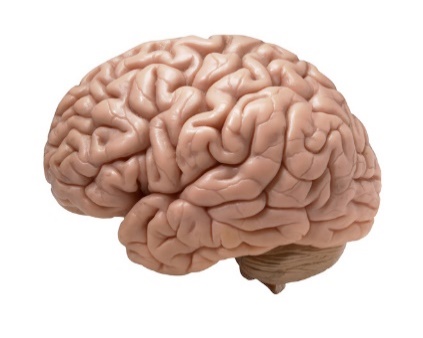 Typical system
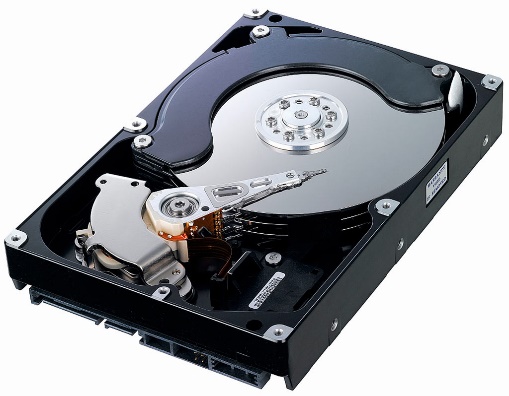 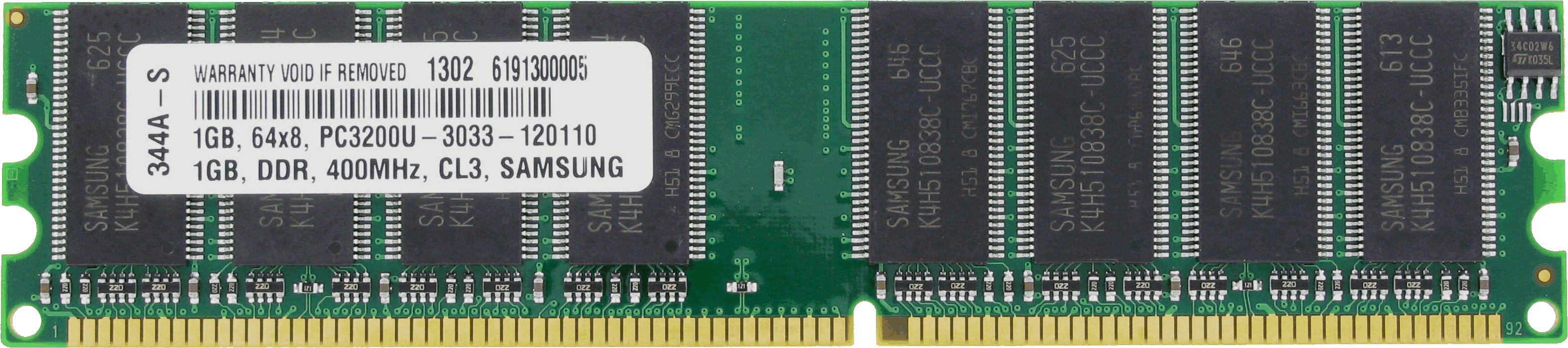 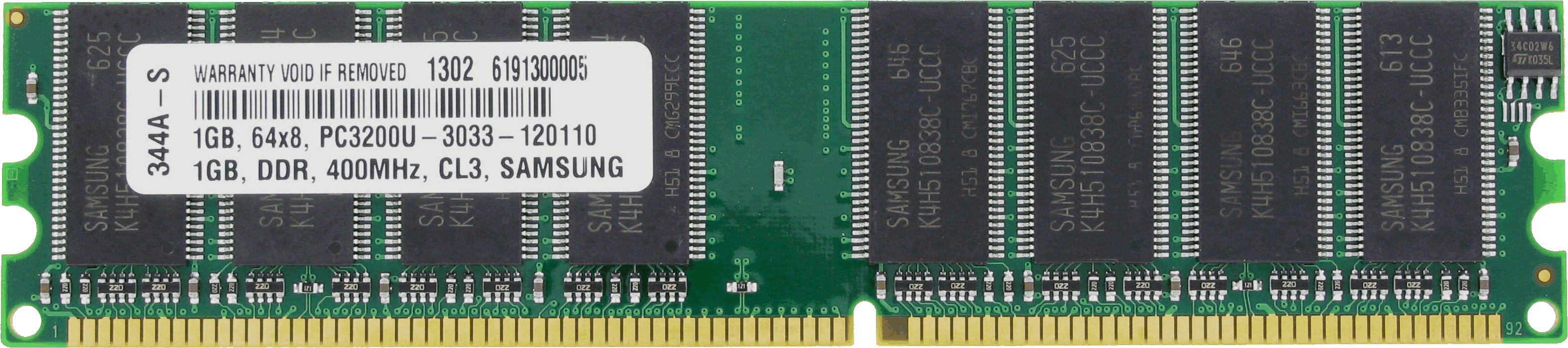 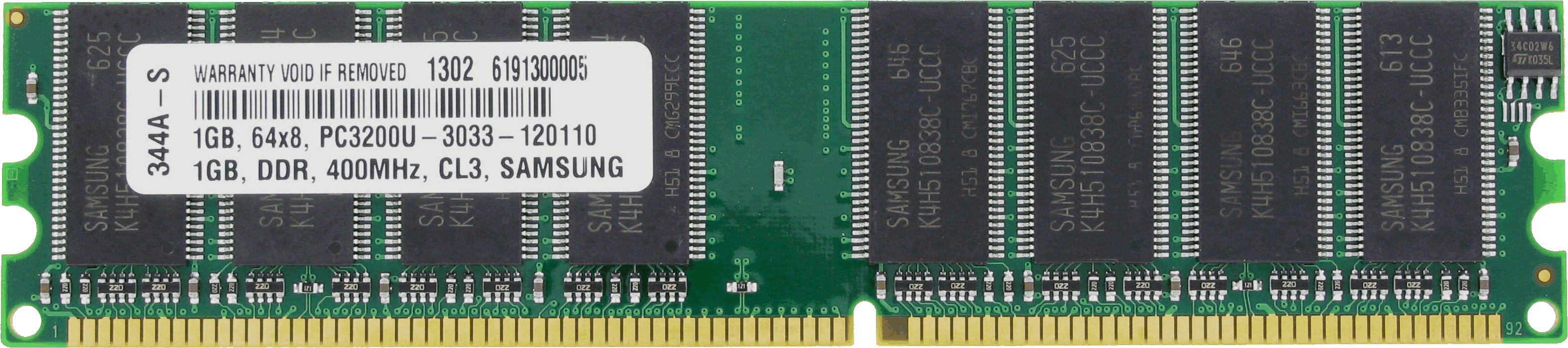 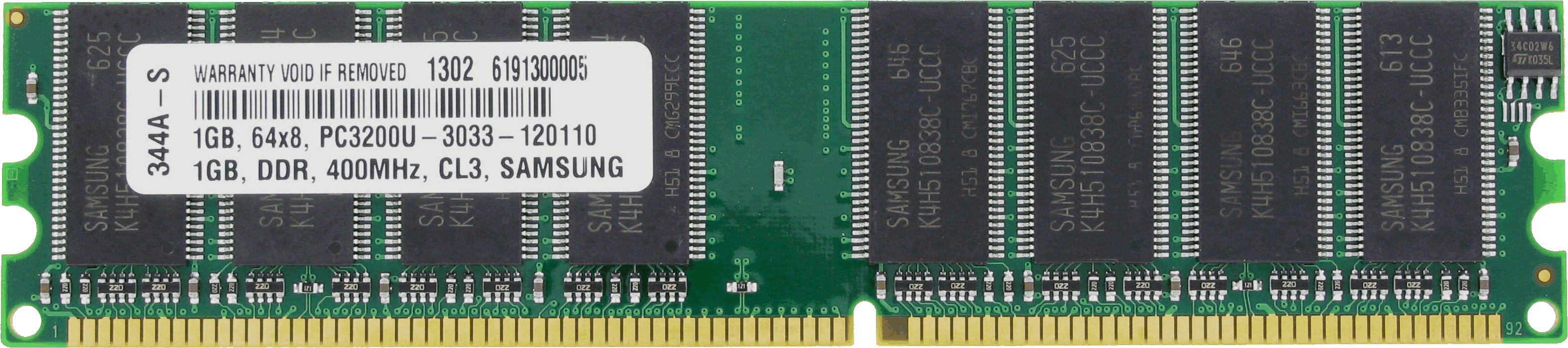 +
Memory available to a given process
Abstraction
Input
             R/O
work space	  auxiliary space
	        R/W		          R/W
Question: Is the auxiliary space useful for some computation?
Conditions on using the aux. space
work space		  auxiliary space
The content of the auxiliary space must be restored by the end of computation.
Is the auxiliary space useful?
Conditions on using the aux. space
work space		  auxiliary space
The content of the auxiliary space must be restored by the end of computation.
Ordinary computation
0
1
t
s
0
q
Two different configurations can lead to the same configuration.
Reversible computation
1
s
0
q
For each configuration at most one previous configuration.
Reversible computation
Every step can be reversed.
In principle, reversible computation requires less energy than irreversible.
Erasing information always leads to dissipation of heat.
E.g., operations of quantum computers are reversible (except for measurements).
Studied already in ‘60-’70.
Reversible computation
[Bennet 1973]: Every computation can be simulated reversibly.


 However, typical simulations require extra space to record history or time.
Algebraic approach
Ben-Or & Cleve 1989
+
∙
+
→
∙
∙
+
+
Simulation of register machine
We can simulate register program using auxiliary memory.


		     copy	      P


		   subtract	      P –1

           work space	   	      auxiliary space
…
?
…
?
…
Algorithm for Graph Reachability
work space		  auxiliary space
How powerful is the auxiliary space?
Acknowledgements
H. Buhrman, R. Cleve, M. Koucký, B. Loff, F. Speelman. Computing with a full memory: Catalytic space. STOC'14, pp. 857-866, 2014. 
H. Buhrman, M. Koucký, B. Loff, F. Speelman.  Catalytic Space: Non-determinism and Hierarchy. STACS, 2016, to appear.
V. Girard, M. Koucký, P. McKenzie. Nonuniform catalytic space and the direct sum for space. ECCC Tech Rep. TR15-138, 2015.
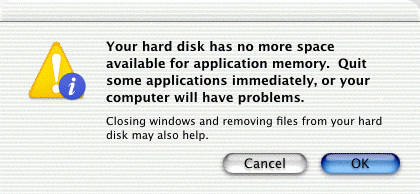 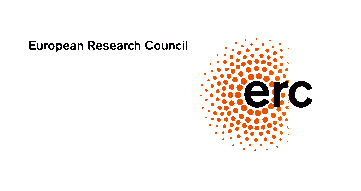 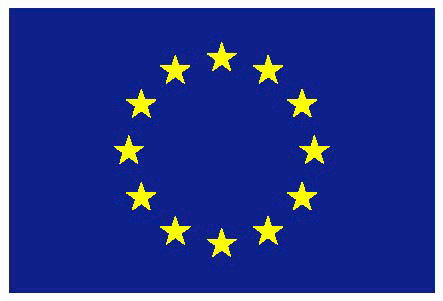 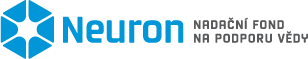 Ben-Or & Cleve
Formula of depth d → program with 4d instructions

r1 ← r1 + r2 * f(x)
r1 ← r1 + r2 * g(x)

r3 ← r3 + r2 * f(x)
r1 ← r1 + r3 * g(x)
r3 ← r3 – r2 * f(x)
r1 ← r1 – r3 * g(x)
r1 ← r1 + r2 * (f + g)(x)
r1 ← r1 + r2 * (f * g)(x)
Catalytic computation
DSPACE(S) … functions computable using O(S) work space
CSPACE(S) … functions computable using O(S) work space and 2O(S) catalyst space.

Clearly: DSPACE(S) ⊆ CSPACE(S).

Question: CSPACE(S) ⊆ DSPACE(S)?
Catalytic computation
DSPACE(S) … functions computable using O(S) work space
CSPACE(S) … functions computable using O(S) work space and 2O(S) catalyst space.

Clearly: DSPACE(S) ⊆ CSPACE(S).

Question: CSPACE(S) ⊆ DSPACE(S)?
Power of catalytic computation
LOG = DSPACE(log n)		deterministic log-space
NLOG = NSPACE(log n)		non-deterministic log-space
CLOG = CSPACE(log n)		catalytic log-space

Thm: LOG ⊆ NLOG ⊆ LOGCFL ⊆ CLOG.

CLOG can compute: 
Determinant over Z
Product of n nxn matrices over Z
Functions computable by log-depth threshold circuits (TC1)
Functions computable by polynomial-size arithmetic circuits of polynomial degree over Z (Valiant’s P)
Reversible computation
Bennet 80’s: Any computation can be simulated reversibly.
	    space S and time T 			irreversible		     → 	space S log T and time T 1+ε 	 	reversible
Approach: Record history of actions taken by the Turing machine on an extra history tape.
XOR the description of actions with the content of the history tape.
Disadvantage: History tape has to be set to all zero at the beginning.
Reversible computation
Lange-McKenzie-Tapp 90’s: Any computation can be simulated reversibly.
	   space S and time T 				irreversible		     → 	   space S and time 2T 		 	reversible
Approach: Traverse reversibly the configuration graph. 

Disadvantage: 
Takes long time. 
Requires clock to revert to the initial state.
Reversible circuits
Toffoli gate

b=1, c=1    →   NOT
c=0 	         →   AND


 Can simulate arbitrary Boolean circuits.
Disadvantage: Needs a particular setting of auxiliary bits.
a      b     c ⊕ (a & b)
a      b     c
Branching programs, straight-line programs …
Barrington 88: Permutation branching programs of width five can evaluate Boolean formula.
Ben-Or & Cleve’89: Straight-line programs with three registers can evaluate formula over arbitrary ring R(+,∙).
Program using instructions of the form:  
ri ← ri + rj * xk
or
ri ← ri – rj * xk
+
∙
+
∙
→
∙
+
x2
x7
x1
x1
x7
x3
+
x8
x1
Transparent computation
Straight-line program on a register machine
Input registers: x1, x2, …, xn
Working registers: r1, r2, …, rm
Instructions: ri ← ri ± u * v	         u, v  ∊ {x1, …, xn, r1, …, rm}

Def: Program P computes a function f transparently if it causes:
r1 ← r1 + f(x1, x2, …, xn)
regardless of the initial values of working registers r1, …, rm.
Transparent computation
Ben-Or & Cleve: Formulas can be computed transparently.
Thm: Functions in TC1 can be computed transparently over Zp.
Thm: Functions that have polynomial-size arithmetic circuits of polynomial degree can be computed transparently (Valiant’s P).
Question: Can x2n be computed transparently?
Back to catalytic computation
We can simulate transparent program using catalytic memory.


		     copy	      P


		   substract	      P –1

          working tape	   	      auxiliary tape
r1
r1
r2
…
rm
f
r1+f
?
…
?
f
r1
r2
…
rm
Power of catalytic computation
CLOG can compute: 
Determinant over Z
Product of n nxn matrices over Z
Functions computable by log-depth threshold circuits (TC1)
Functions computable by polynomial-size arithmetic circuits of polynomial degree over Z (Valiant’s P)
Is CLOG=PSPACE?
YES, in some universe!
There is an oracle A so that CLOGA=PSPACEA	


But unlikely in our world:
		CLOG ⊆ ZPP
Presumably ZPP=P and PSPACE≠P in our world
Question: Is CLOG ⊆ P?
CLOG ⊆ ZPP
Cannot happen:





Roughly 2|w|2|a| possible configurations
Computations on different auxiliary content cannot share the same configuration
The length of computation at most 2|w| configurations on average 
→ Pick a at random and run the CLOG computation.
w
a
w
a'
w’
a''
Determinism vs non-determinism
Savitch: NLOG ⊆ LOG2
Question: CNLOG ⊆ CLOG2?
Immerman-Szelepsenyi: NLOG ⊆ coNLOG
Question: CNLOG ⊆ coCNLOG?
Partical answer: Yes, under standard derandomization hypothesis.
Space hierarchy
DSPACE(S) ≠ DSPACE(S2)
Question: CSPACE(S) ≠ CSPACE(S2) ?
Partical answer: CSPACE(S)/O(1) ≠ CSPACE(S2)/O(1)

Problem: We do not know how to enumerate catalytic machines.
Space hierarchy
DSPACE(S) ≠ DSPACE(S2)
Question: CSPACE(S) ≠ CSPACE(S2) ?
Partical answer: CSPACE(S)/O(1) ≠ CSPACE(S2)/O(1)

Problem: We do not know how to enumerate catalytic machines.
Space hierarchy
DSPACE(S) ≠ DSPACE(S2)
Question: CSPACE(S) ≠ CSPACE(S2) ?
Partical answer: CSPACE(S)/O(1) ≠ CSPACE(S2)/O(1)

Problem: We do not know how to enumerate catalytic machines.
Space hierarchy
DSPACE(S) ≠ DSPACE(S2)
Question: CSPACE(S) ≠ CSPACE(S2) ?
Partical answer: CSPACE(S)/O(1) ≠ CSPACE(S2)/O(1)

Problem: We do not know how to enumerate catalytic machines.
Space hierarchy
DSPACE(S) ≠ DSPACE(S2)
Question: CSPACE(S) ≠ CSPACE(S2) ?
Partical answer: CSPACE(S)/O(1) ≠ CSPACE(S2)/O(1)

Problem: We do not know how to enumerate catalytic machines.
Space hierarchy
DSPACE(S) ≠ DSPACE(S2)
Question: CSPACE(S) ≠ CSPACE(S2) ?
Partical answer: CSPACE(S)/O(1) ≠ CSPACE(S2)/O(1)

Problem: We do not know how to enumerate catalytic machines.
Catalytic computation
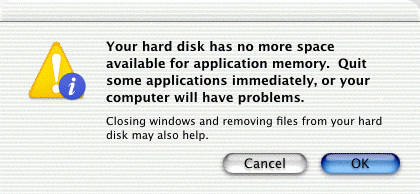 Michal Koucký
Charles University



Based on joint work with: H. Buhrman, R. Cleve, B. Loff, F. Speelman, …
Catalytic computation
x
input tape 	     RO
w
…

…
work tapes	     RW
space S
Q
w'
2S
a
auxiliary tapes RW
a'
After finishing the computation on input x, the auxiliary tapes must contain their original content a.